SIGCOMM 2010: India
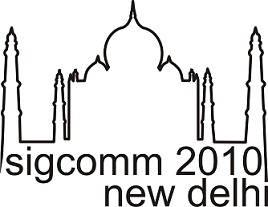 487 participants, including 236 students
India (146), Asia-Pacific (60), West Asia (5),  Europe (84), USA (168), Canada (5), Africa (1), South America (4)
30 countries total
Lots of travel grants for local students (~180!)
Logistically smooth
minor visa problems
scheduling later than usual good for Europe, suboptimal for US attendees
Need strong local organizing committee
luxury hotels  “cost is no object” clientele  $10 coffee
smooth travel experience